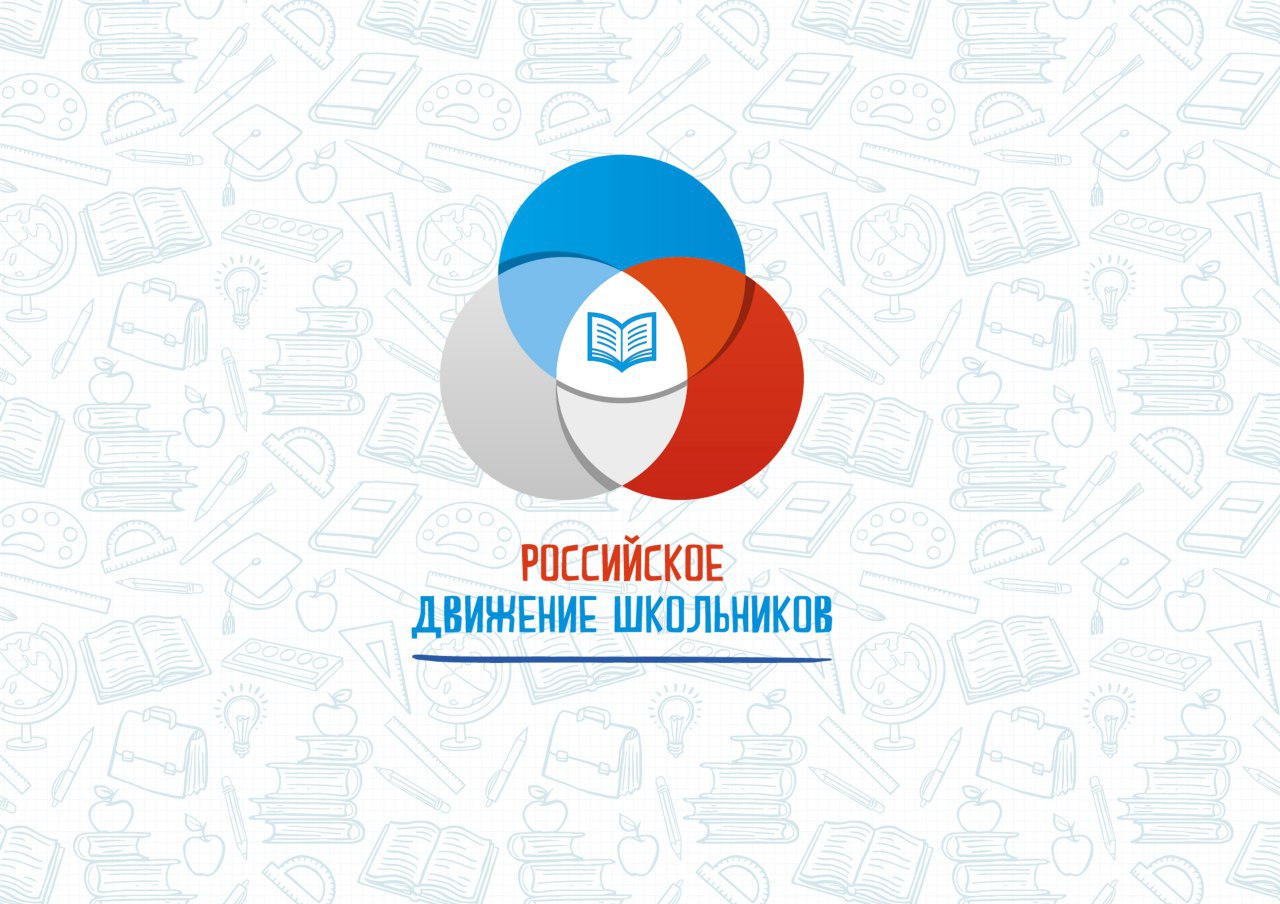 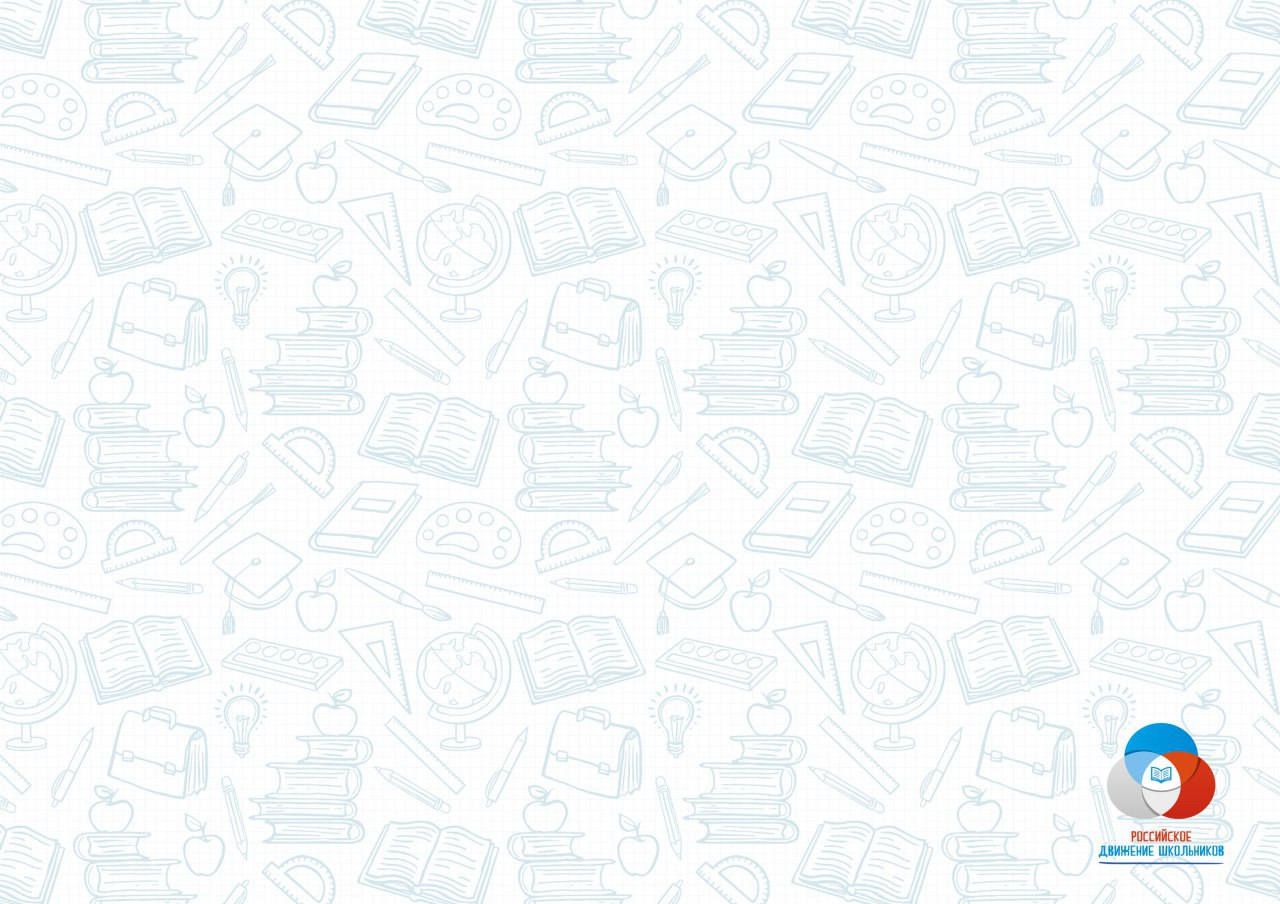 Всероссийский семинар – совещание
педагогов региональных координаторов и председателей Общероссийской общественно - государственной
 детско – юношеской организации
«Российское движение школьников»



 «ЕЕ  ВЕЛИЧЕСТВО  ИГРА!»




              педагог-организатор  622 гимназии 
Ирина Дмитриевна Клоцбах
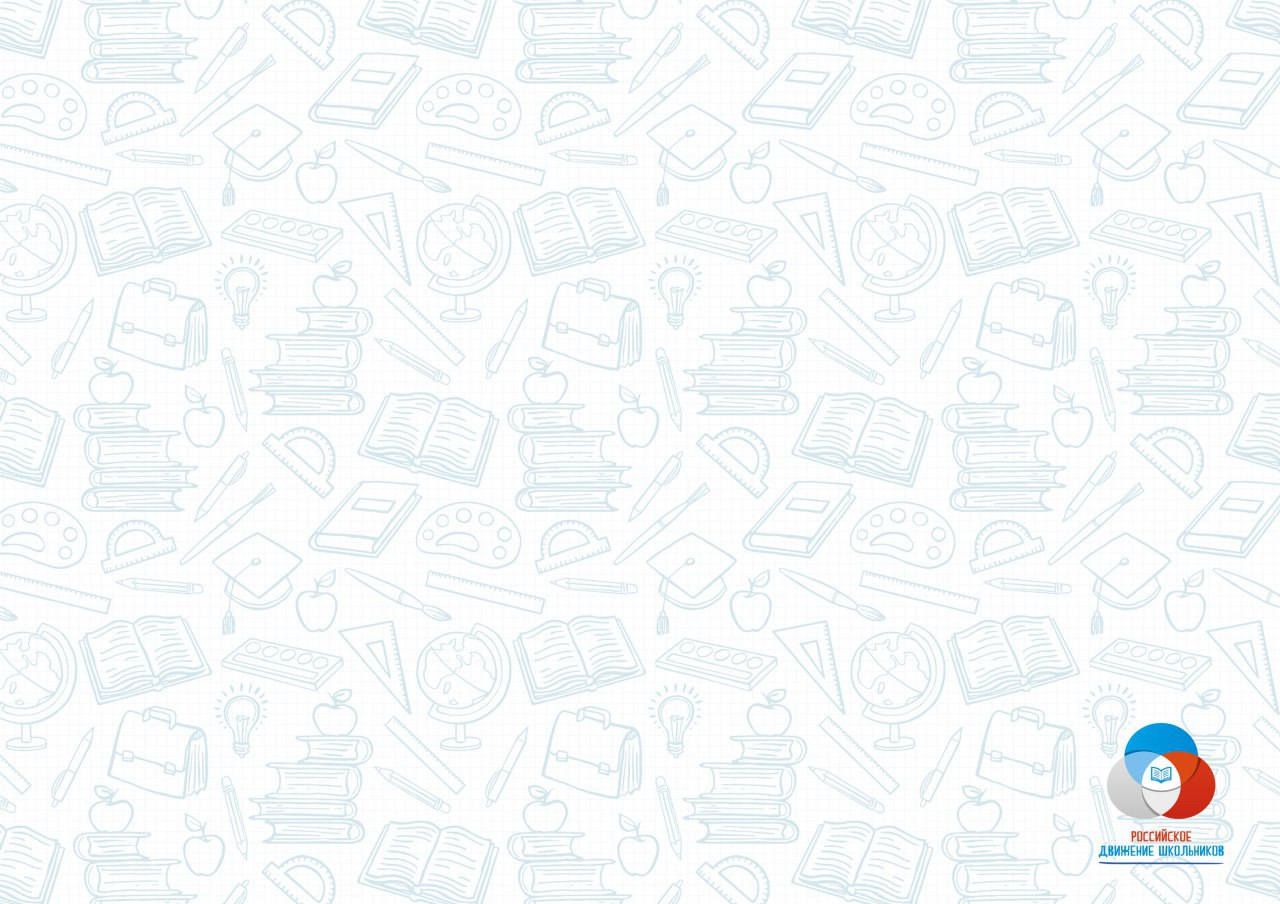 Немного теории. 

 «Игра  – радость в жизни ребенка»



 
 «Заставить  играть нельзя, увлечь игрой можно!»
                                           (С. Шмаков)
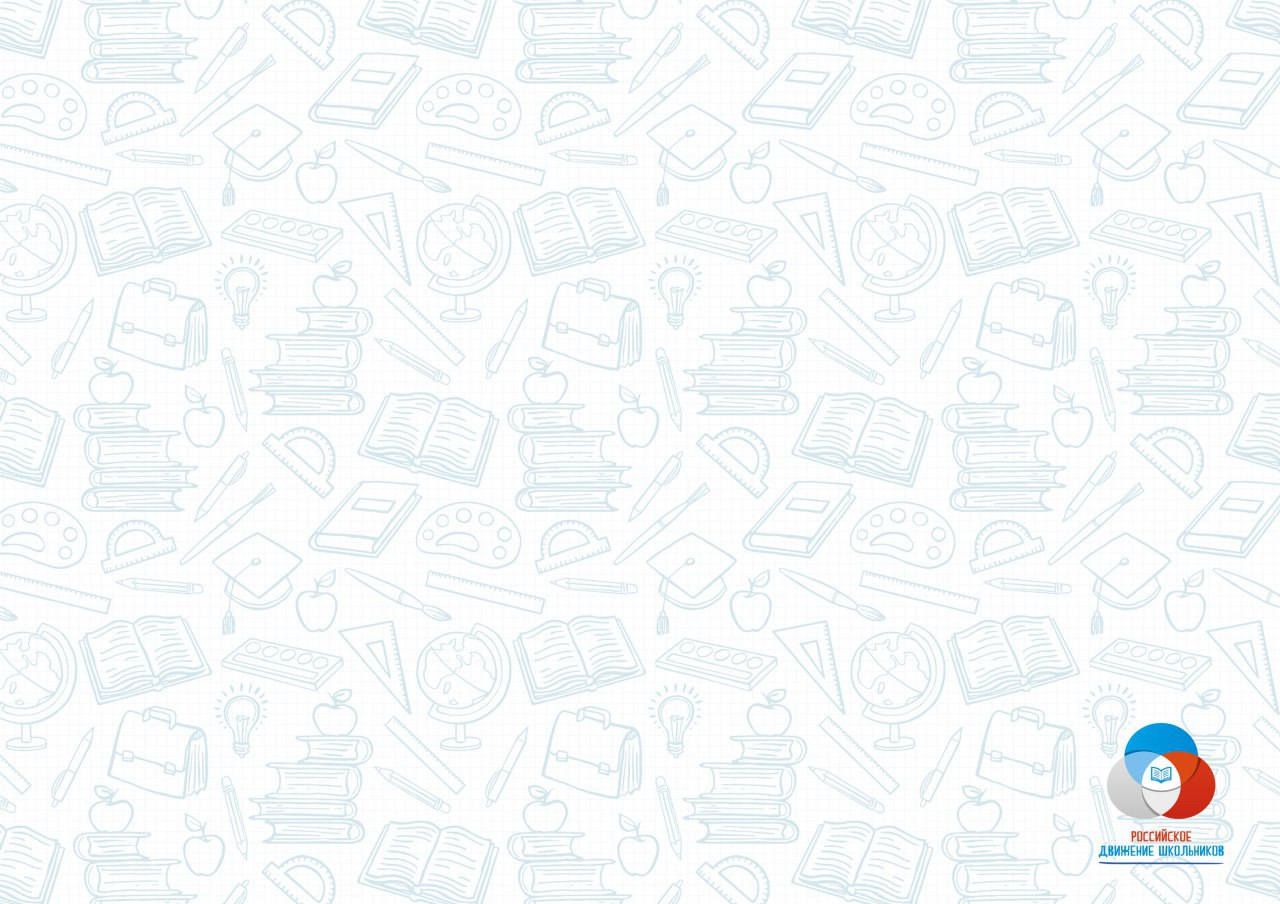 Игра— многогранное понятие. 

Она означает 
занятие,
отдых, 
развлечение, 
забаву, 
потеху,
утеху, 
соревнование,
упражнение,
тренинг, 
в процессе которых воспитательные требования взрослых к детям становятся их требованиями к самим себе,  значит, активным средством воспитания и самовоспитания.
Функции игры:  
 
-Обучающая функция позволяет решить конкретные задачи воспитания и обучения, которые направлены на усвоение определенного программного материала и правил, которым должны следовать играющие. Важны обучающие игры также для нравственного— эстетического воспитания детей.
 
-Развлекательная функция способствует повышению эмоционально-положительного тонуса, развитию двигательной активности, питает ум ребенка неожиданными и яркими впечатлениями, создает благоприятную почву для установления эмоционального контакта между взрослым и ребенком.
 
-Коммуникативная функция состоит в развитии потребности обмениваться со сверстниками знаниями, умениями в процессе игр, общаться с ними и устанавливать на этой основе дружеские взаимоотношения, проявлять речевую активность.

-Воспитательная функция помогает выявить индивидуальные особенности детей, позволяет устранить нежелательные проявления в характере своих воспитанников.
 
-Развивающая функция заключается в развитии ребенка, коррекции того, что в нем заложено и проявлено.
 
-Релаксационная функция заключается в восстановлении физических и духовных сил ребенка.
 
-Психологическая функция состоит в развитии творческих способностей детей.
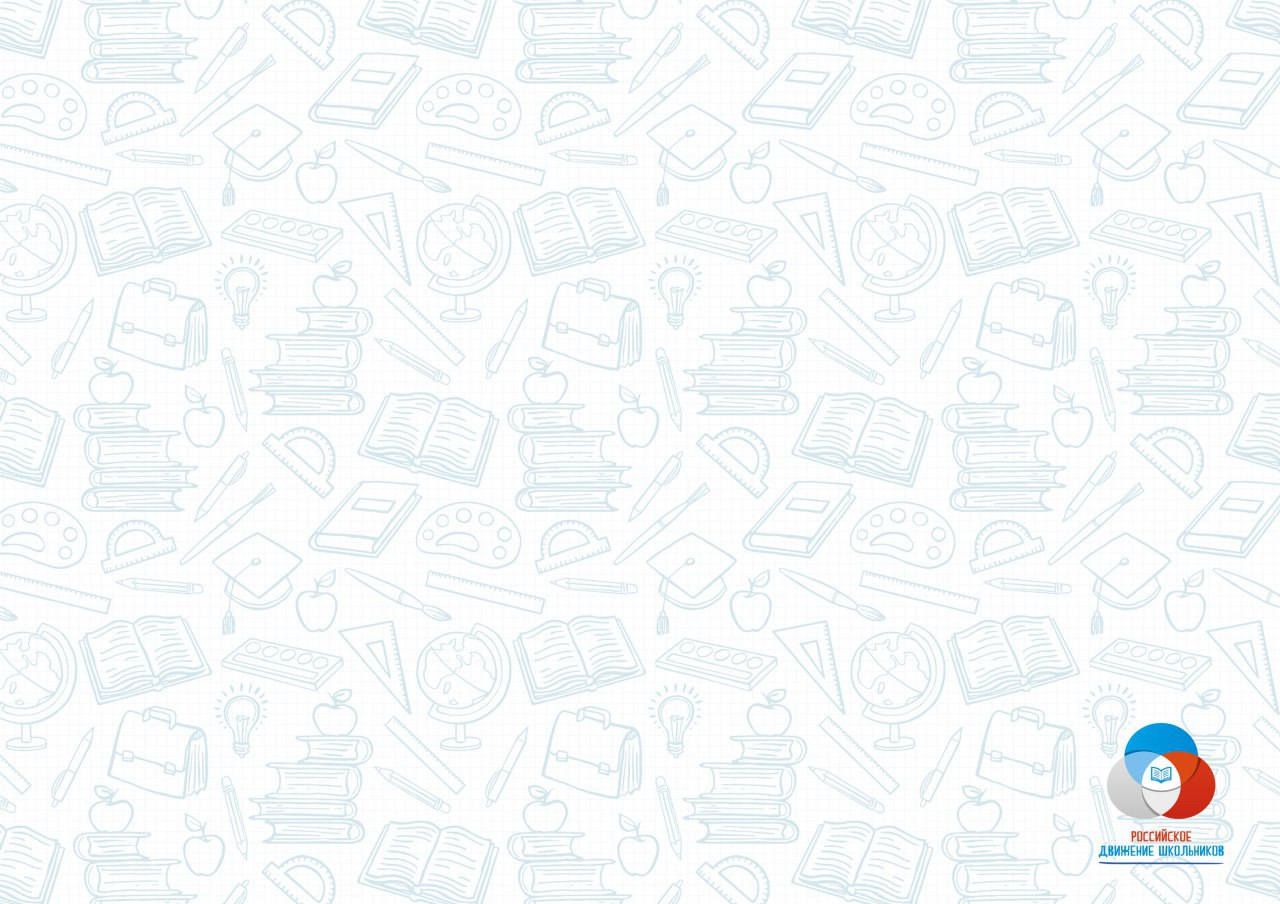 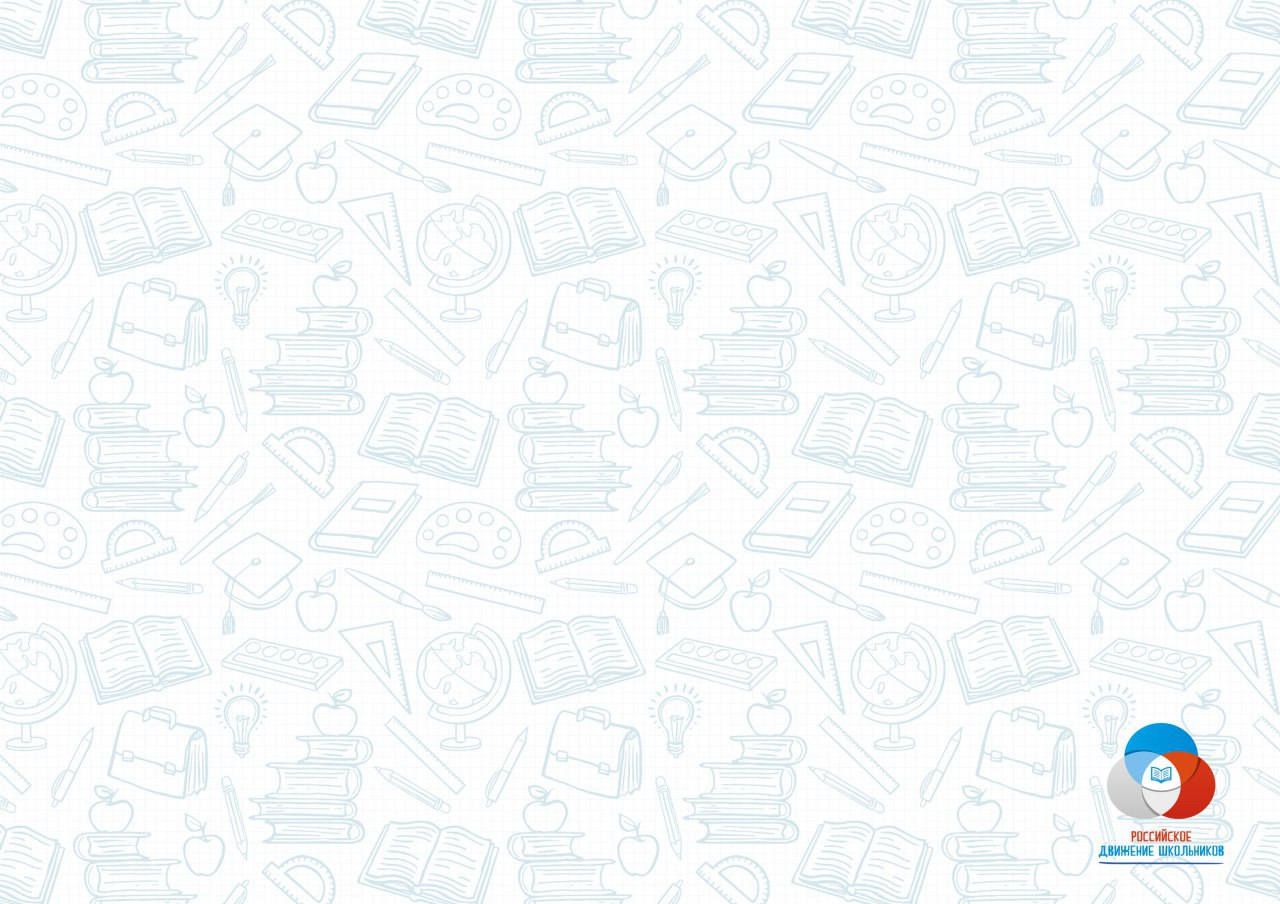 Что такое игровая программа?
 
                      Игровая программа – 
совокупность игровых заданий объединенных либо какой-то формальной связкой (тема, праздничная или досуговая ситуация или же сценарным ходом).
  
                     Какие бывают  игровые  программы:
Конкурсные ( Интеллектуальные, Спортивные, Творческие и т. д.)
 Театрализованные ( игра-спектакль)
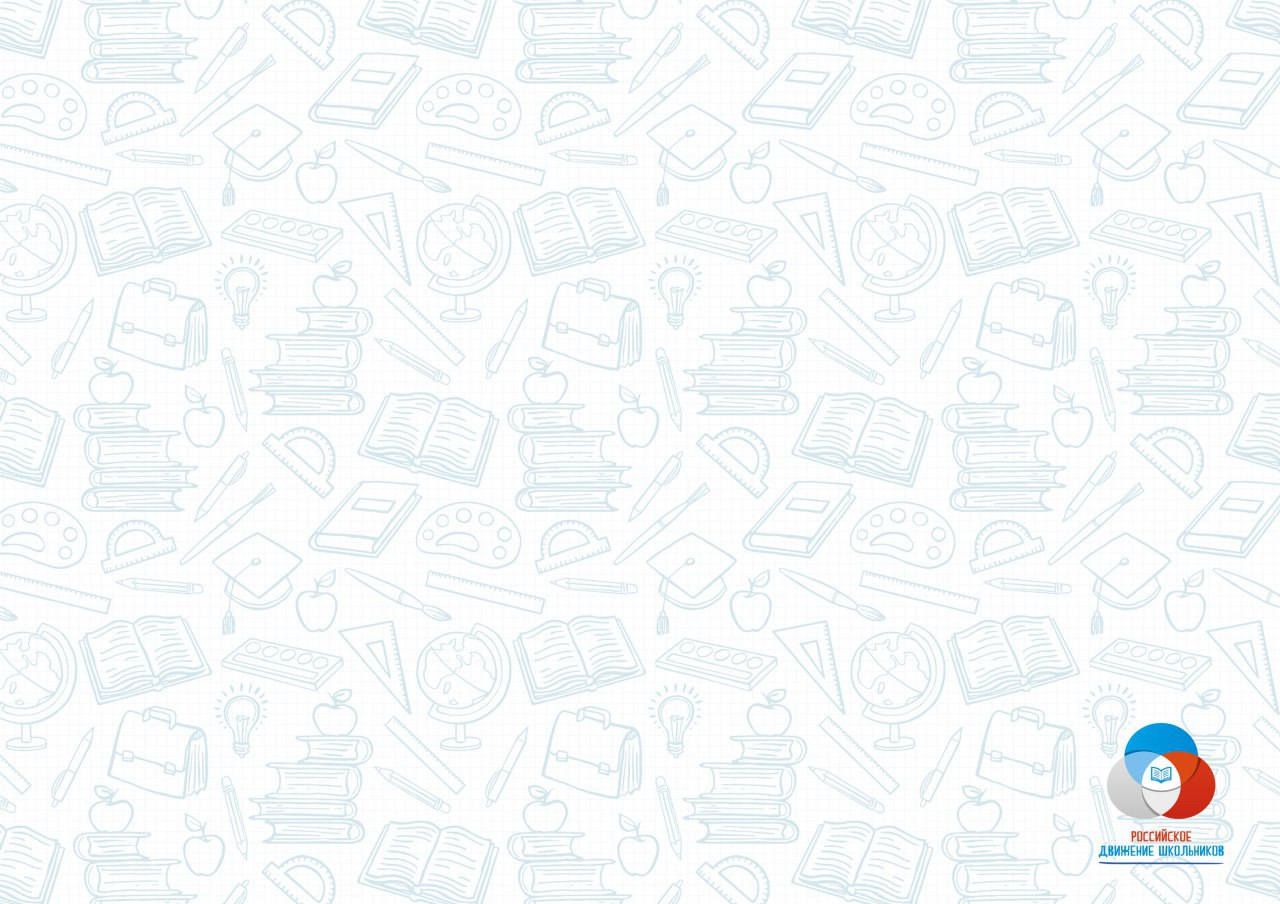 1.  Участники.
2.  Задания.
3.  Критерии.
4.  Жюри.
5.  Призы.
6.  Ведущий.
7.  Реквизит.
8.  Техника.
9.  Помещение.
10.  Зрители.
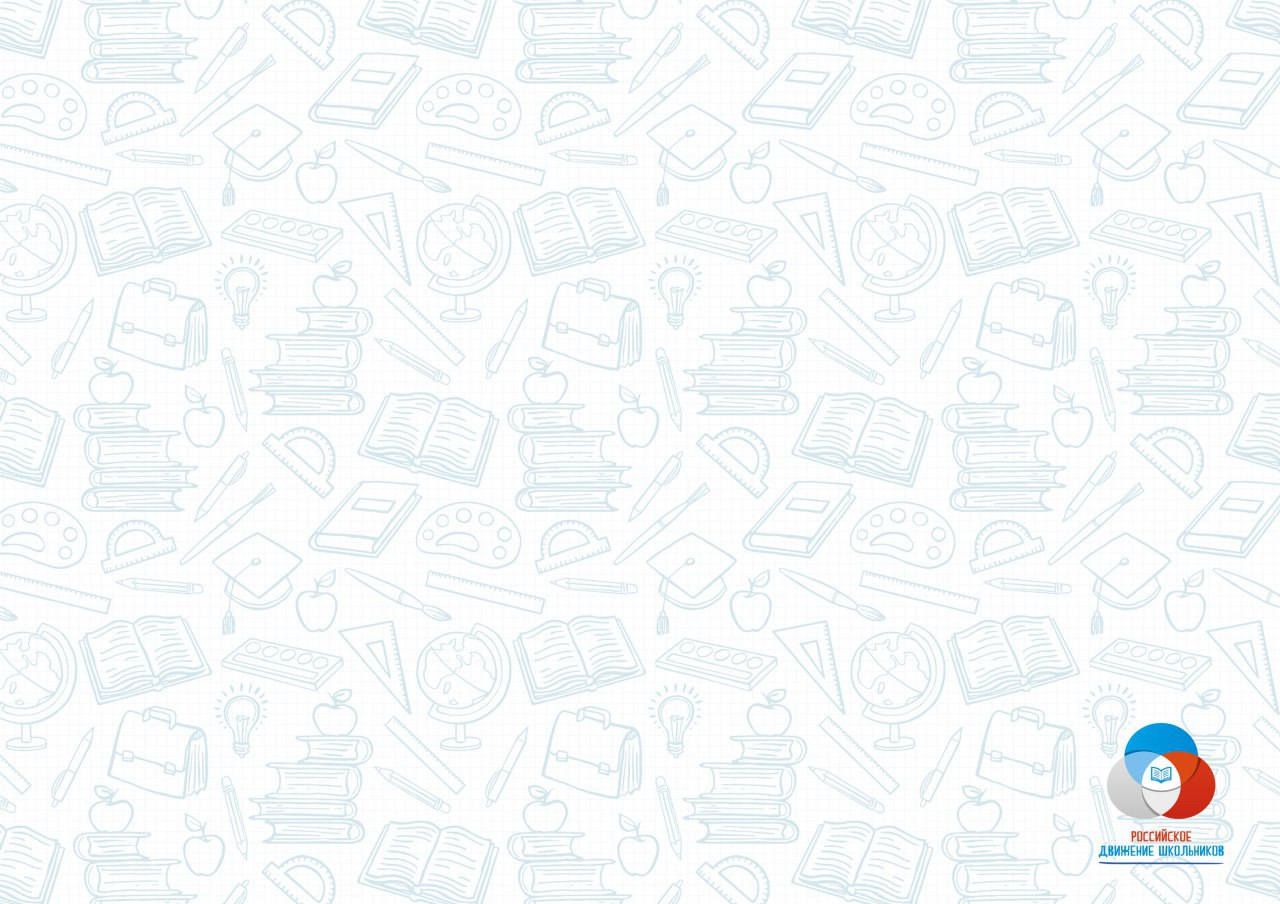 II. Из копилки личного опыта
  
1. ЭТАП: Базовый уровень. (Идея программы - То ради чего! , Актуальность программы,
Название программы, Критерии конкурсов, Адресат (возраст участников),Количество участников, Место и время проведения, Организация жюри, Разработка  сценария, Оргвопросы и т. д.)

2. ЭТАП: 1 конкурс  «Вопрос – ответ» 
(Обязательно интеллектуальный, начиная с простых вопросов, вводя в тему участников программы)
 
3. ЭТАП: 2 конкурс «Самые эрудированные» (Продумать конкурс так, чтобы обязательно работала вся команда. Можно и нужно использовать дидактический материал (каточки, таблицы, ребусы и т.д.)
 
4. ЭТАП: 3 конкурс. «Блиц-ответ» (В этом конкурсе участвует один участник от команды. Команда сама выбирает, кто будет участвовать, тем самым выявляет лидерские качества участников.) 
 5. ЭТАП: 4 конкурс. Творческий.  (Обязательно творческий! Это могут быть разные творческие задания. Главное, чтобы дети погрузились,  пусть ненадолго в творческую атмосферу!)

 6. ЭТАП: 5. Конкурс «Песенный» (Обязательно творческий! Это могут быть разные творческие задания. Главное, чтобы дети погрузились,  пусть ненадолго в творческую атмосферу!)

 7. ЭТАП:   6. Подведение итогов, награждение. (Обязательно песенный конкурс. Конкурс проводится без критерия оценки. В это время члены Жюри подводят итоги, подписывают грамоты и т.д.)
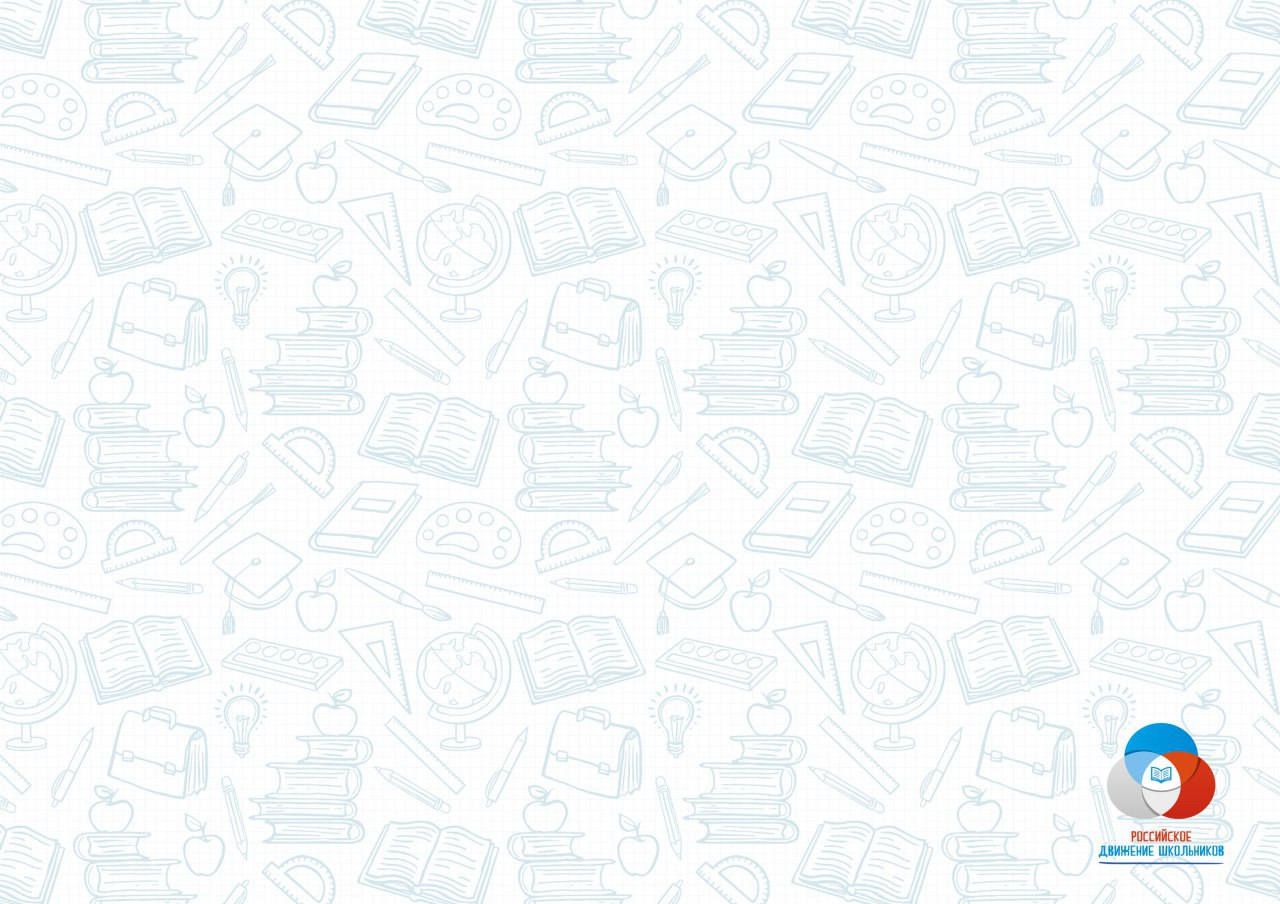 III. Игровой практикум
 

 Проведение с участниками 
  конкурсно - игровой  программы «Помним. Знаем. Соблюдаем!»
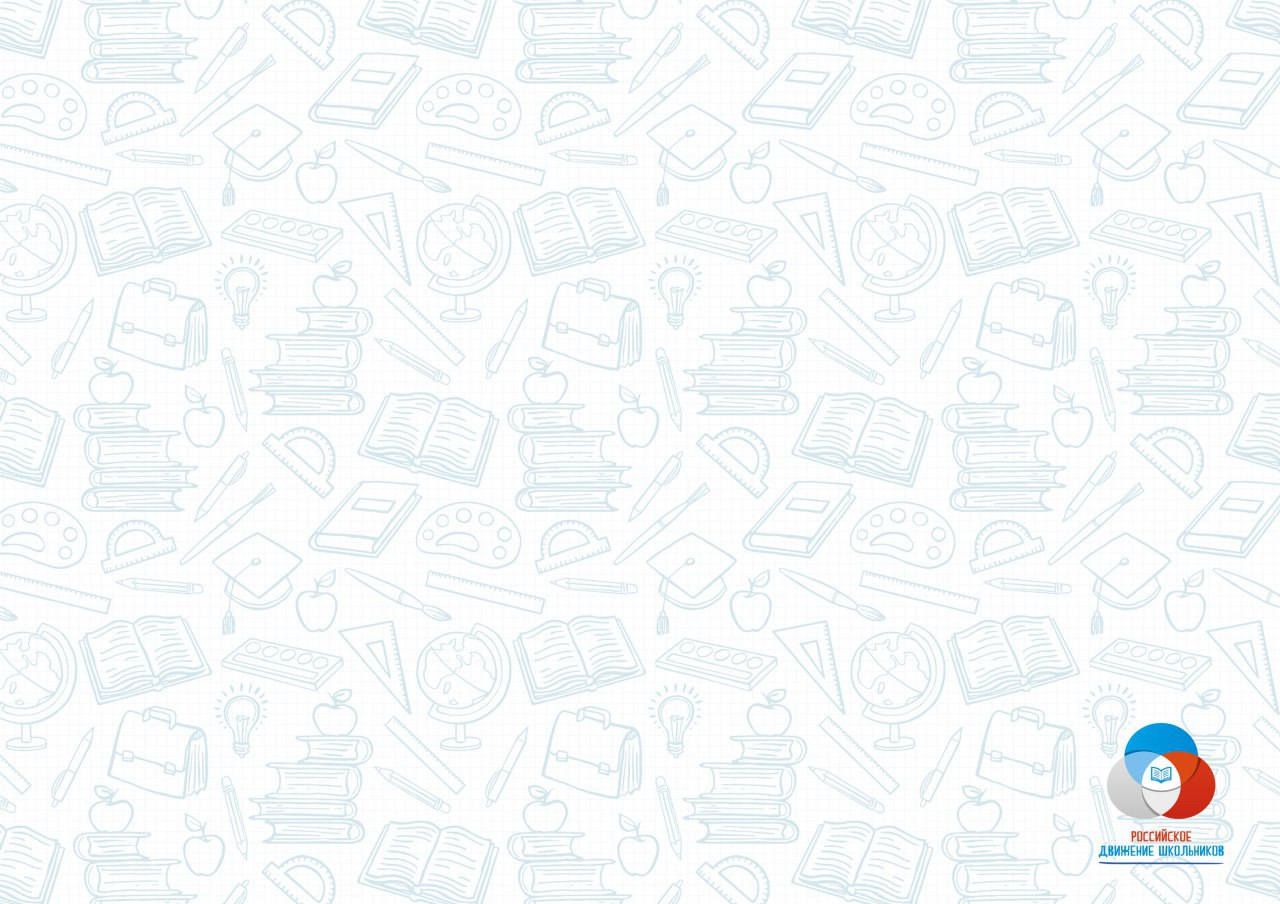 II. Из копилки личного опыта
  
1. ЭТАП: Базовый уровень. (Идея программы - То ради чего! , Актуальность программы,
Название программы, Критерии конкурсов, Адресат (возраст участников),Количество участников, Место и время проведения, Организация жюри, Разработка  сценария, Оргвопросы и т. д.)

2. ЭТАП: 1 конкурс  «Вопрос – ответ» 
(Обязательно интеллектуальный, начиная с простых вопросов, вводя в тему участников программы)
 
3. ЭТАП: 2 конкурс «Самые эрудированные» (Продумать конкурс так, чтобы обязательно работала вся команда. Можно и нужно использовать дидактический материал (каточки, таблицы, ребусы и т.д.)
 
4. ЭТАП: 3 конкурс. «Блиц-ответ» (В этом конкурсе участвует один участник от команды. Команда сама выбирает, кто будет участвовать, тем самым выявляет лидерские качества участников.) 
 5. ЭТАП: 4 конкурс. Творческий.  (Обязательно творческий! Это могут быть разные творческие задания. Главное, чтобы дети погрузились,  пусть ненадолго в творческую атмосферу!)

 6. ЭТАП: 5. Конкурс «Песенный» (Обязательно творческий! Это могут быть разные творческие задания. Главное, чтобы дети погрузились,  пусть ненадолго в творческую атмосферу!)

 7. ЭТАП:   6. Подведение итогов, награждение. (Обязательно песенный конкурс. Конкурс проводится без критерия оценки. В это время члены Жюри подводят итоги, подписывают грамоты и т.д.)
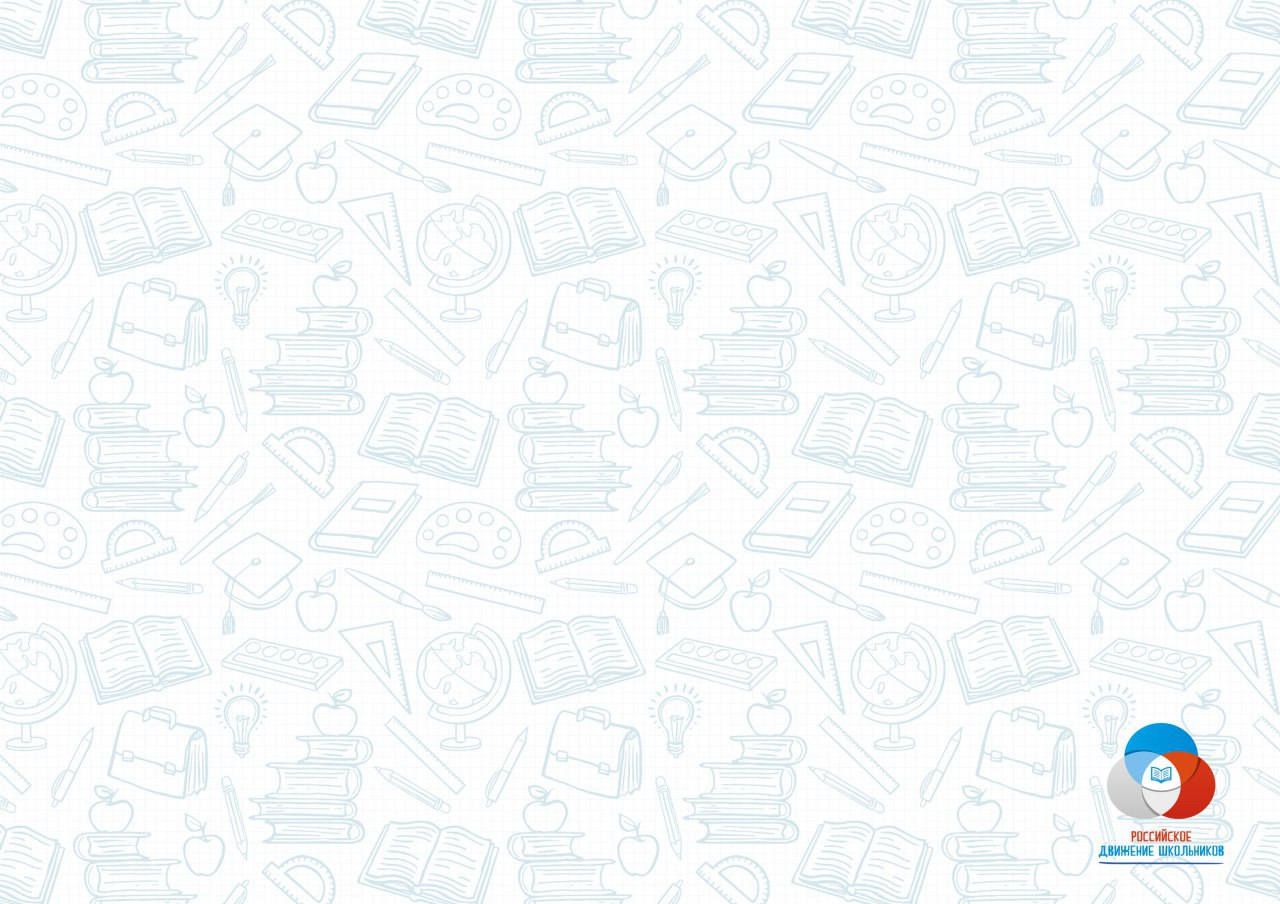 « Кто промолвил, что игра-
Несерьезное занятье?
Это с Музою объятье,
Это вечное «УРА»!
И признайтесь: для игры
Не бывает слово «поздно»,
Потому что в каждом взрослом
Спит ребенок до поры»
      Е. В.  Пальцев – участник конкурса « Созвездие игры»